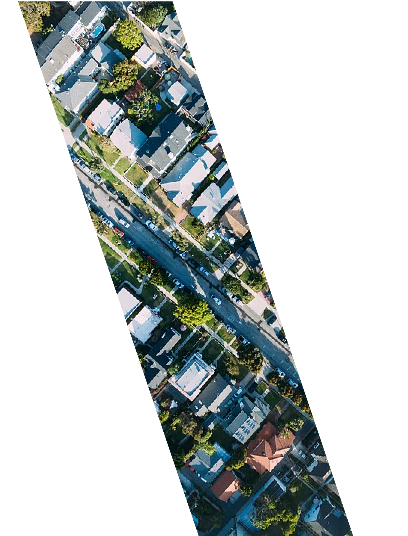 Bamako
Logistics hubs
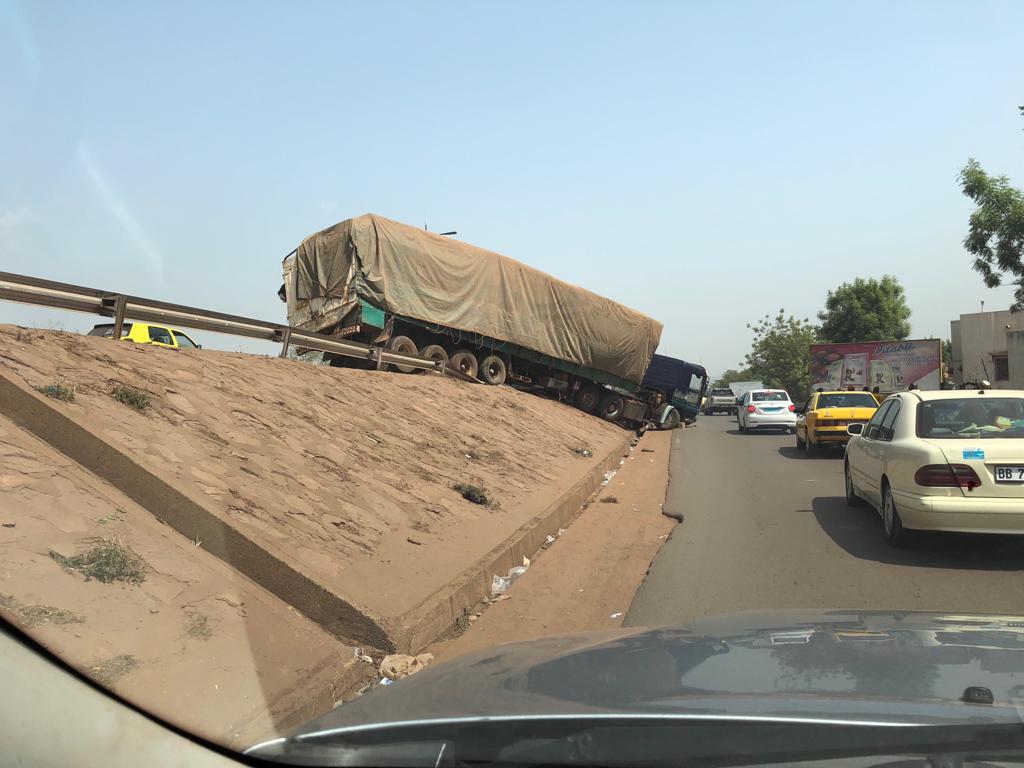 Logistics is an issue…
Bamako
Mali: 17 million people
40% of all goods pass through Bamako
500 large trucks per day
3 13 million people!
15% of the population – 34% of GDP
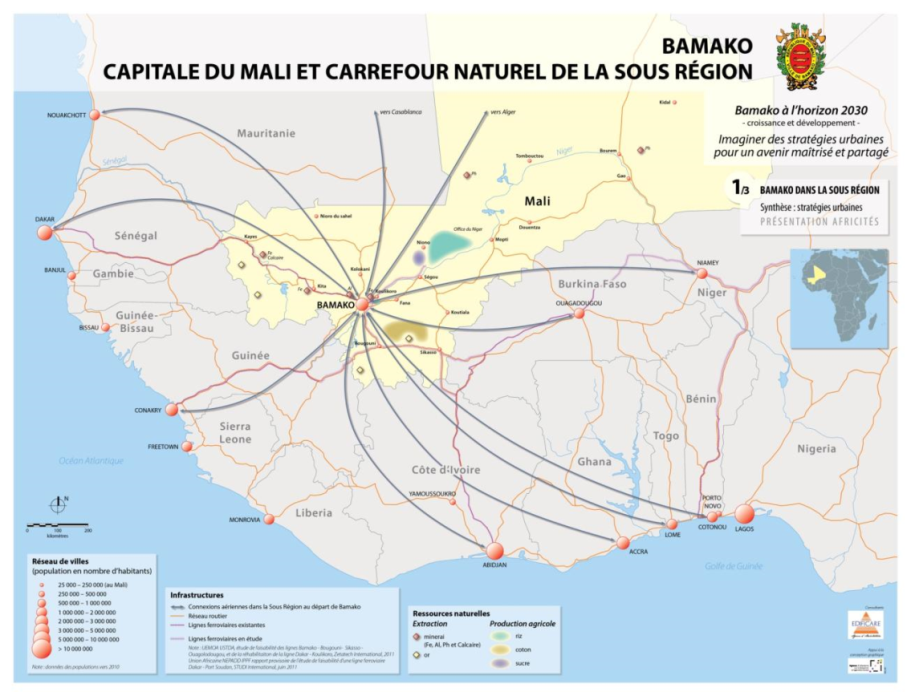 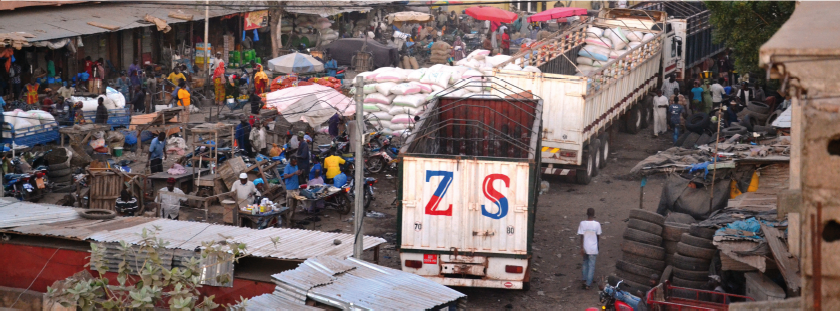 [Speaker Notes: Credit: Flaticon.com]
…. but we can solve it!
Bamako
Four logistics hubs:
Parking
Loading and unloading
Other economic activties
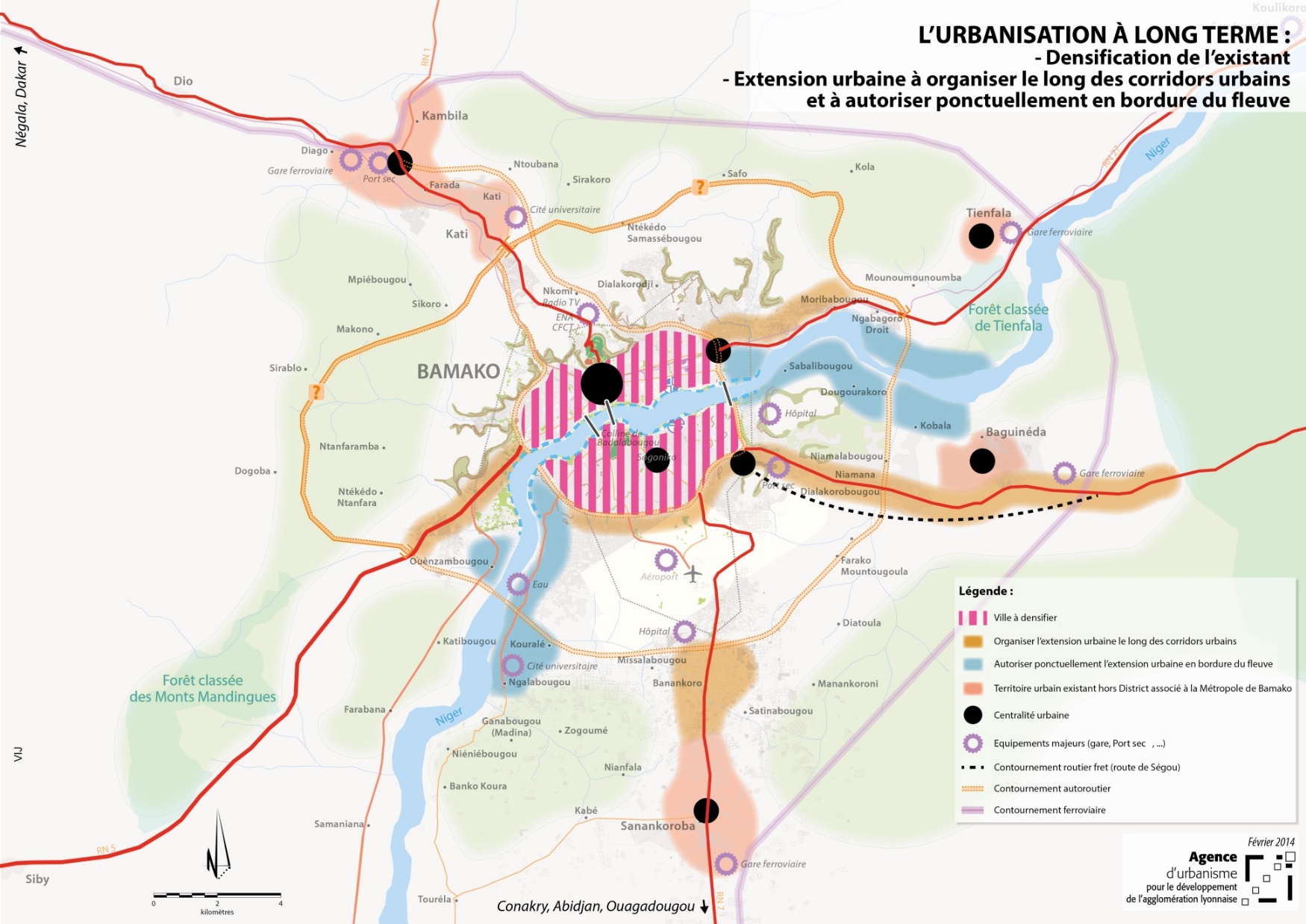 Inclure une carte de votre zone d'intervention pilote
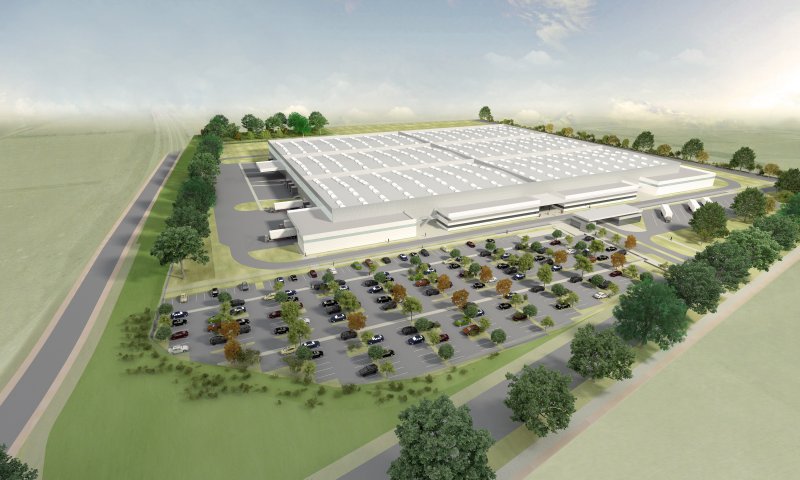 Private capital opportunities
Rapid Capital Assessment
Bamako
Financing
Land value capture
Tax collection
Good regulatory framework
Strengthening city’s technical support
Pipeline portfolio of PPP projects
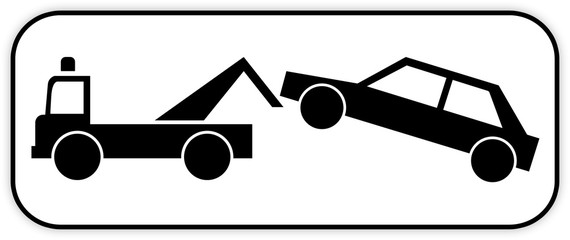 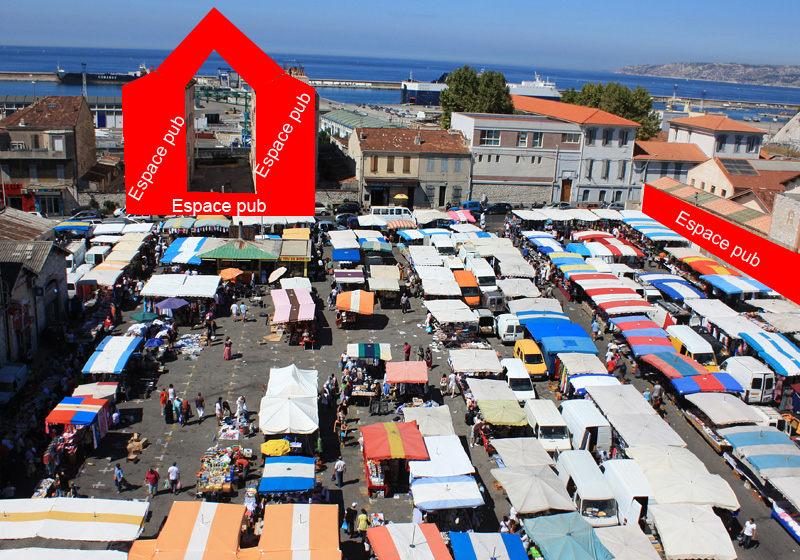 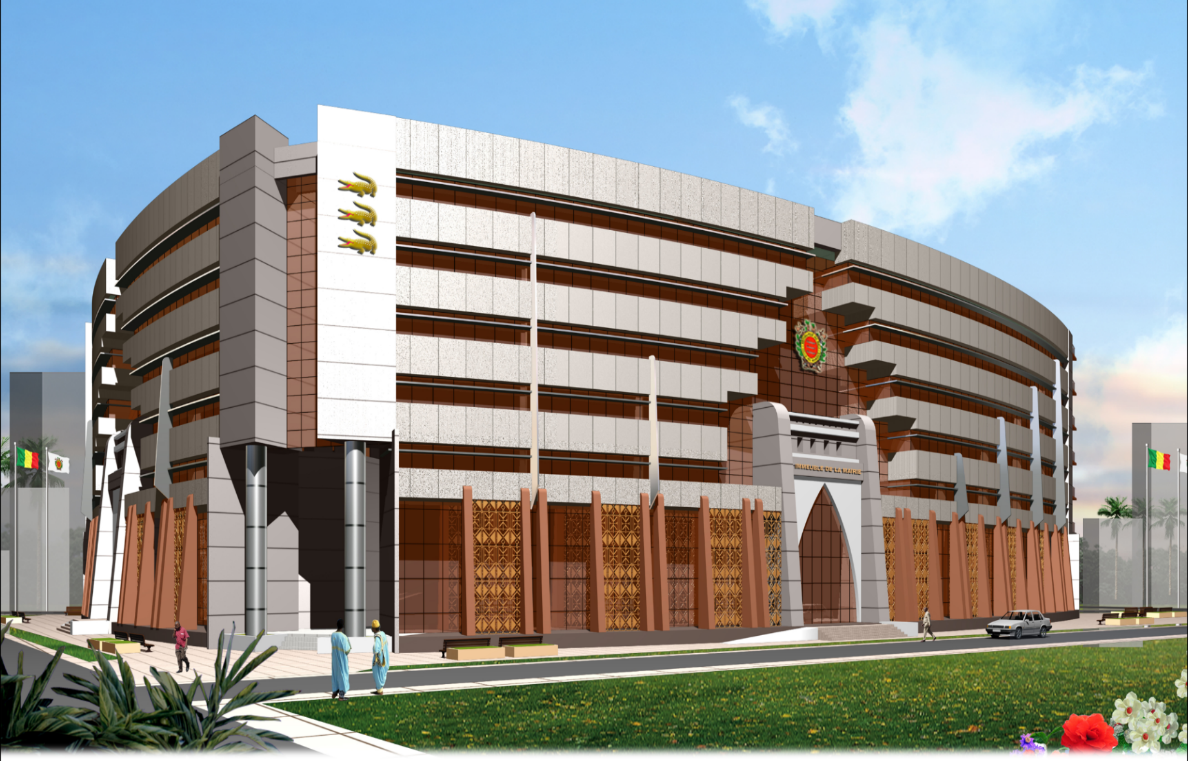 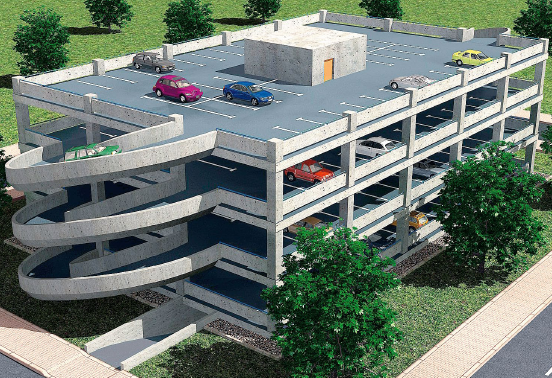 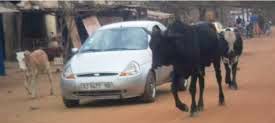 Our Project, Our Numbers
Bamako
Phase 1 : 2 X 80 M$   		
Phase 2 : 2 X 80 M$
Financing sources: 
Local government, local land owner
Investor risk:
Parking
Termination of contract
 IDA Private Sector Window Guarantee
Return on investment:  20 %
Pay-back period: 5 years
Deferred dividend to other investors
COME BOOT WITH US

20+ YEARS